Equipment Quality Reporting
Jim Pinson
ACACSO
May 15, 2015
1
Agenda
Origin of EQR
EQR TAG Members
Goals
Project Overview
EQR Benefits
Schedule
Functionality
2
Origin of EQR
Originally developed under the Damaged and Defective Car Tracking System Technical Advisory Group (TAG)
Consisted primarily of mechanical experts
Identified a need for wider variety of expertise
3
Origin of EQR
Equipment Quality Reporting TAG formed and includes:
Mechanical
Customer Service 
Car Management
4
EQR TAG Members
TAG members include
Class I railroads
Car owners
Short line representatives
5
EQR TAG Members
6
[Speaker Notes: CN & CP did not participate in project, but original contacts were the following:

CN – Nick Hoffman
CP – Ken Gorra

KCS participated in the beginning of the project and approved the charter, but did not participate the second half of the year.  Contact is Ben Mitchell.

Bridgid Rich of North Shore Railroad was our shortline representative who participated throughout the project.  She has since moved on to a new position at her company.]
EQR Goals
Track equipment rejected by shippers 
Use the information to help identify the root cause for rejected cars
7
EQR Goals
Provide a tool that transmits information about rejections to:
 Class I railroads 
 Car mark owners
8
EQR Goals
Provide a process to allow
Timely reporting
Accurate reporting 
Identify rejected equipment
Minimize handling of bad ordered equipment
9
EQR Project Overview
Develop a repository that captures reject data supplied electronically by railroads
10
EQR Project Overview
Carriers and car mark owners receive notifications when their cars/cars on their line are rejected by shippers
MQ/email notification options
11
EQR Project Overview
User Interface created that allows handling carriers and car mark owners to query rejections
12
EQR Process Flow
13
EQR Benefits
Ability to identify and minimize the handling of bad ordered equipment
14
EQR Benefits
Provide visibility into:
Rejection of cars on foreign roads
Identify issues/defects discovered during unloading
15
EQR Benefits
Provide the ability to analyze loss of utilization
16
EQR Benefits
Improve and standardize existing rejection codes to an industry standard
17
Current Industry Shipper Reject Codes
18
Carrier Codes/Industry Standard Codes
19
EQR Schedule
System was implemented in 2013
Railroads can send in EQR Incidents via MQ platform or through CSV Upload functionality
A user interface input screen will be built in 2015
20
EQR Schedule
2014 and 2015 are being used for collecting the data and data analysis
Future work will be decided after analysis
21
Query Functionality
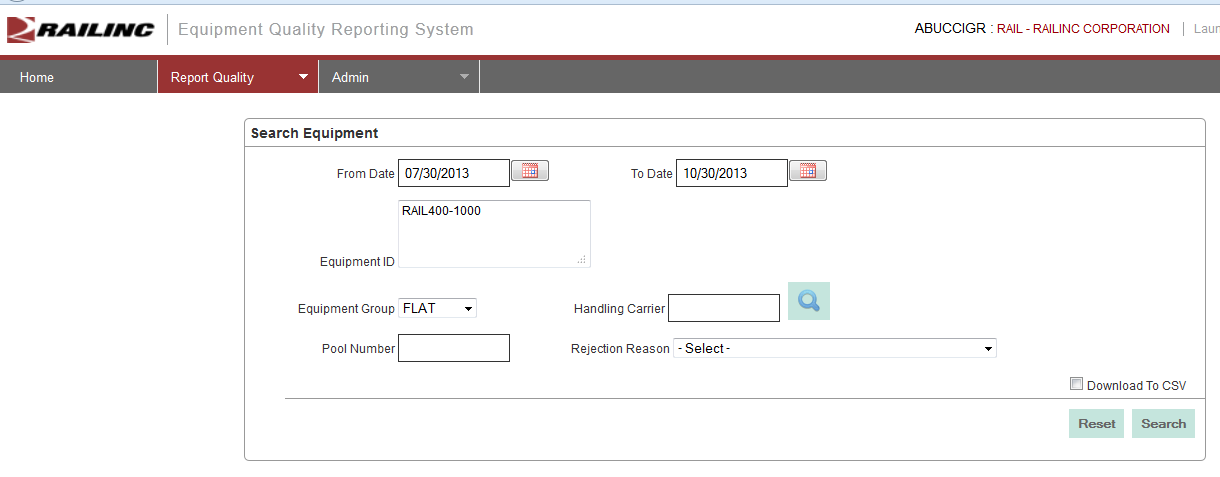 22
Query Results UI
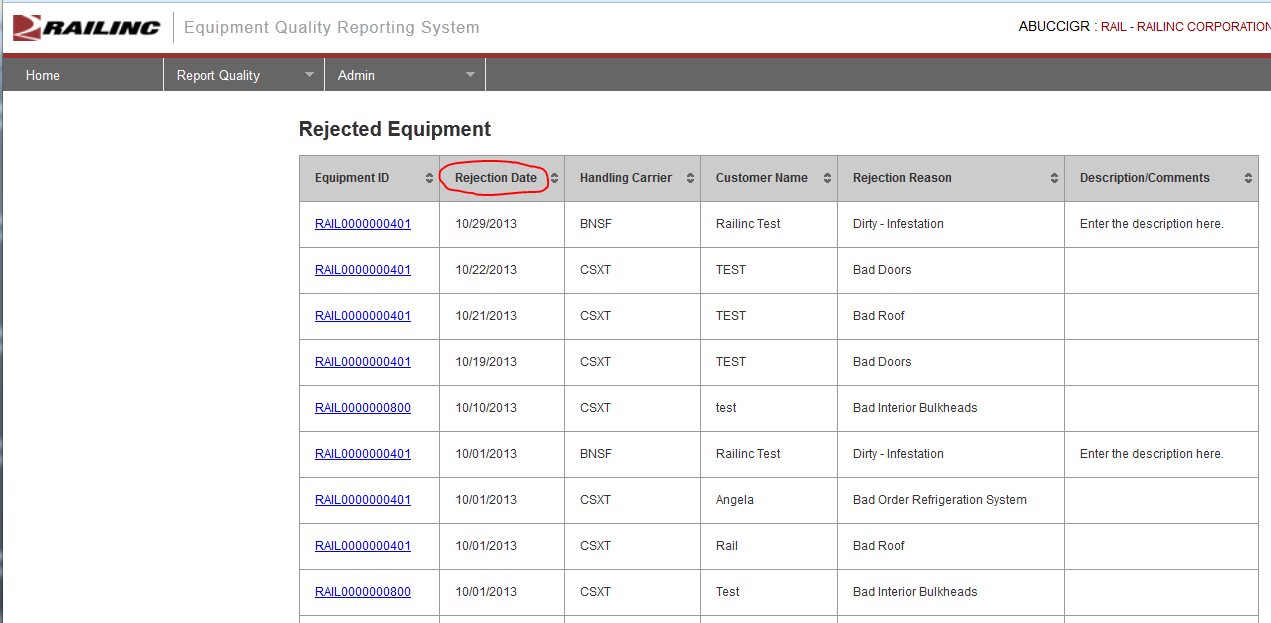 23
Query Results CSV Download
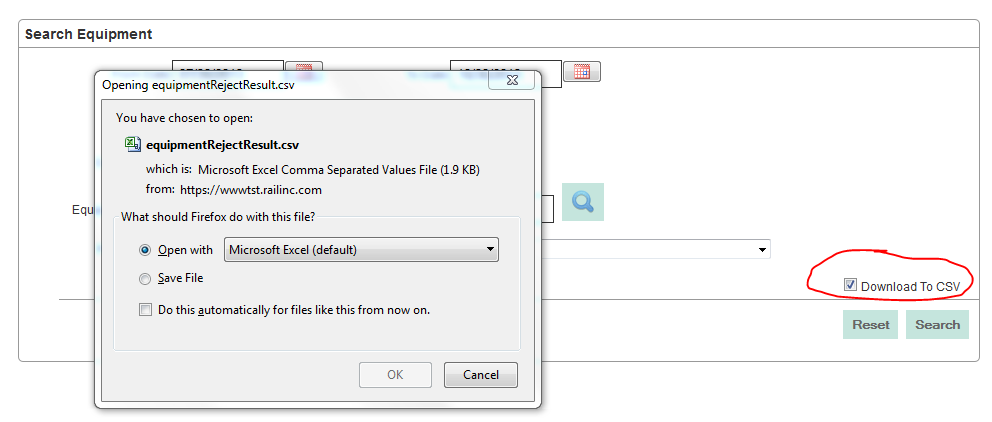 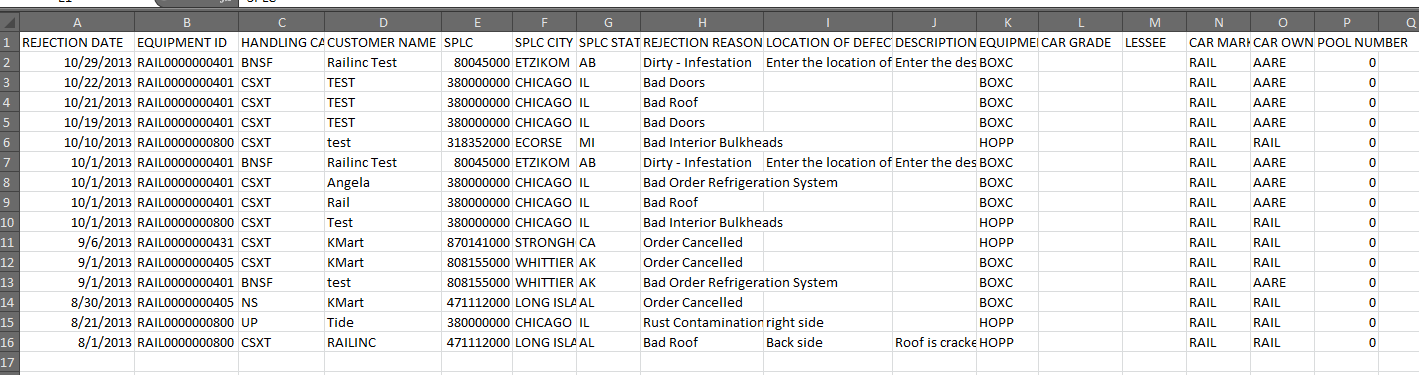 24
Questions?
25